平成30年4月再構築において残された課題について
資料４
H30.4の再構築の内容
Ｒ3.3.31経過措置終了後のイメージ
●平成30年4月に福祉医療費助成制度の再構築を行った。
　　【趣旨】


　　【主な内容】（老人・障がい）〇精神障がい者（手帳１級）・難病患者（重度）への対象拡充
　　　　　　　　　　　　　　　　　　　〇老人医療と障がい者医療との整理統合（老人医療の廃止）
　　　　　　　　　　          　　　　　　～重度以外の老人対象者は対象外～経過措置3年（R3.3.31まで）　 　　　　　　　
　                                       〇老人医療（経過措置）と障がい者医療の一部自己負担の変更
　　　　　　　　　　                    ・院外調剤について自己負担を導入
　　　　　　　　　　                    ・1医療機関当たりの月の負担日数上限（月2日限度）の撤廃
　　 　　　　　　　                     ・月額上限額の変更（2,500円→3,000円）
　                  （ひ と り 親）   〇裁判所からＤＶ保護命令が出されたＤＶ被害者へ対象拡充
                    （共        通）   〇訪問看護ステーションが行う訪問看護への対象拡充
　　　　　　　　　 　　　　            〇すべての精神病床入院をいったん対象外に　※
　　　　　　　　　　                     （ただし、H30.3.31時点の対象者は3年の経過措置あり～R3.3.31まで）
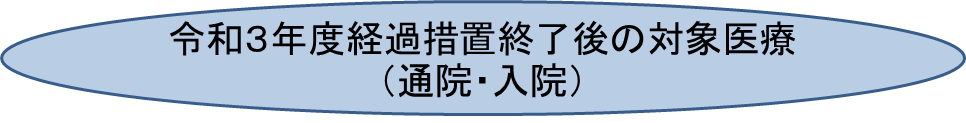 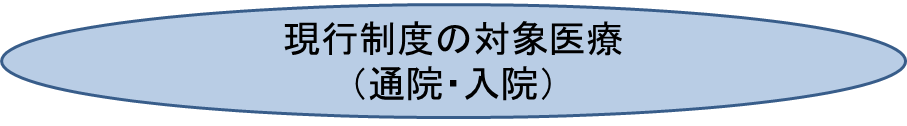 持続可能な制度
重度障がい者への選択と集中
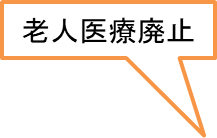 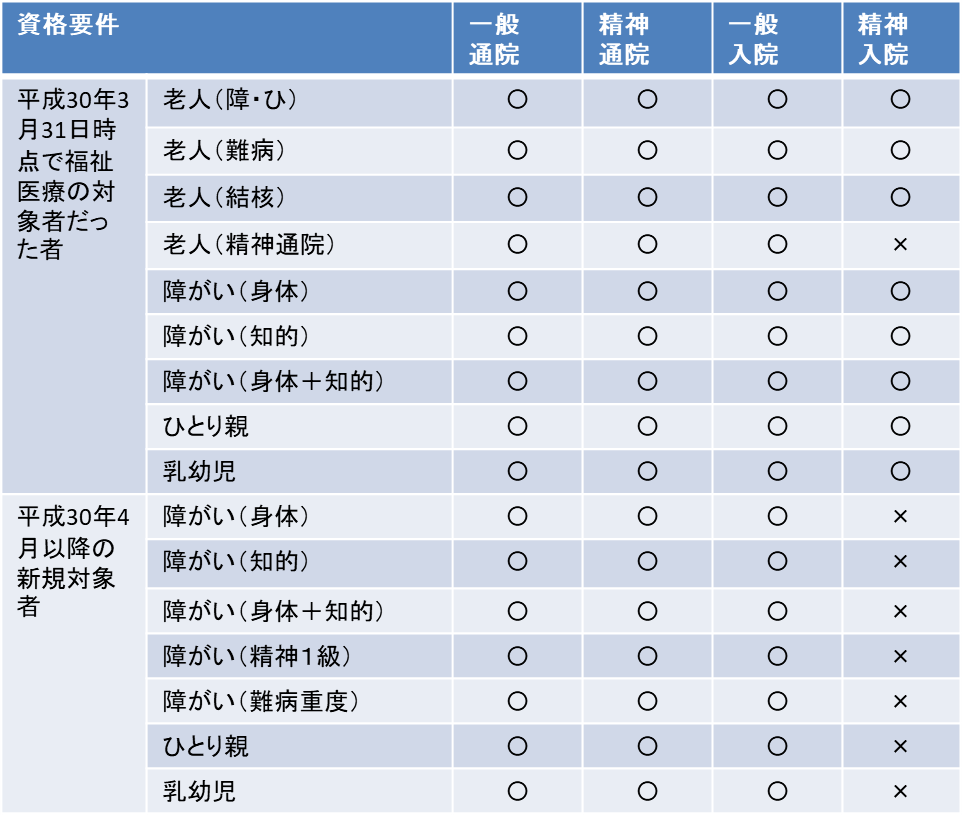 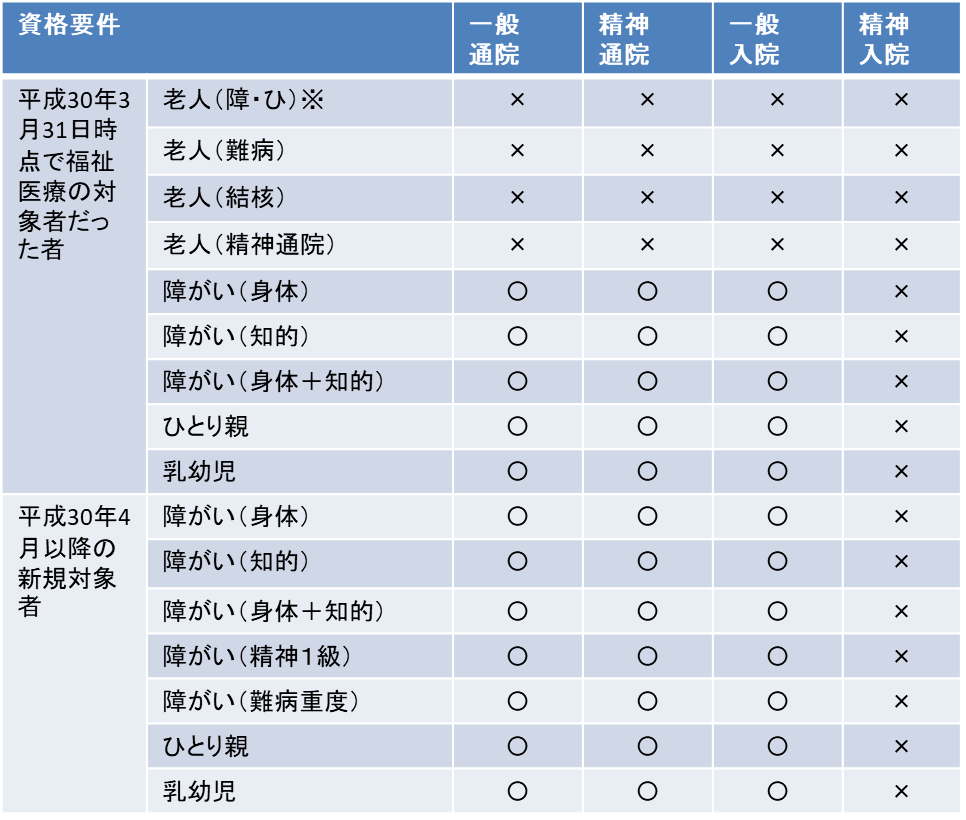 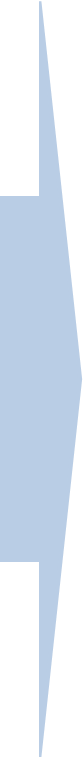 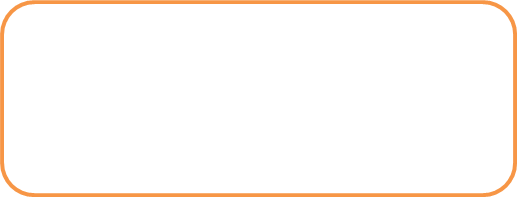 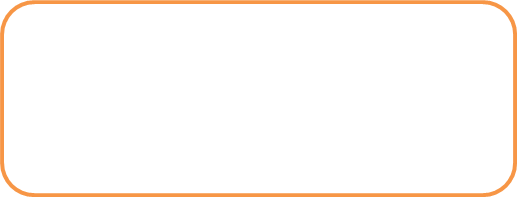 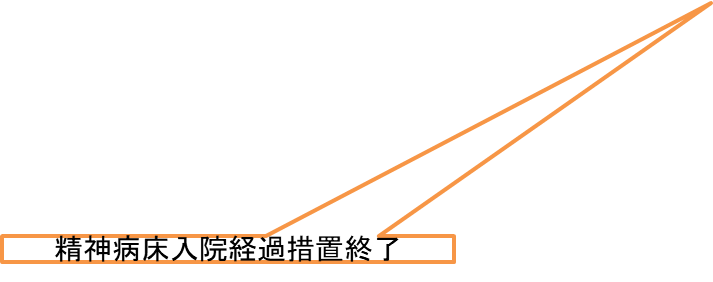 H30.4の再構築後の対象者、自己負担額等
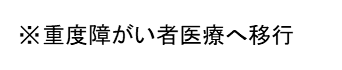 残された課題
※　精神病床への入院の取扱い（H30 年4月再構築時に残された課題）

　精神医療の現場の専門家の意見や精神病床入院患者の入院実態などから、入院期間の限定など様々な課題について検討した結果、平成30年4月の再構築では助成対象外とし、今後、精神障がい者の地域移行を充実・強化しつつ、引き続き検討することとなった。
　なお、従来は対象としていた精神障がい者以外の対象者の精神病床への入院に対する助成についても助成対象外とした（ただし、経過措置期間を３年（令和３年３月末まで）設定した）。


　【理由】
　　〇精神障がい者の地域移行施策との整合性
　　〇入院履歴を把握する技術的問題
　　〇助成額の財源確保のためのさらなる対象者の自己負担増に対する懸念
平成30年2月議会　本会議（一般）
《知事答弁》
　精神病床への入院については、精神障がい者の地域移行促進の取組みとの整合性を担保する必要があることなどを踏まえ、平成30年3月末時点での助成対象者について３年の経過措置期間を設定した上で、対象外としたところであります。今後、精神障がい者の地域移行を充実・強化しつつ、精神病床への入院の取扱いについて、引き続き検討していくこととしております。